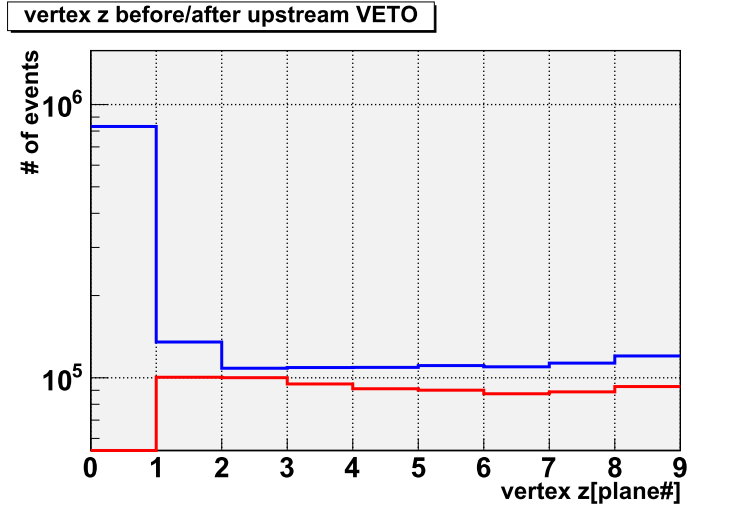 Blue: before upstream VETO cutRed : after    upstream VETO cut